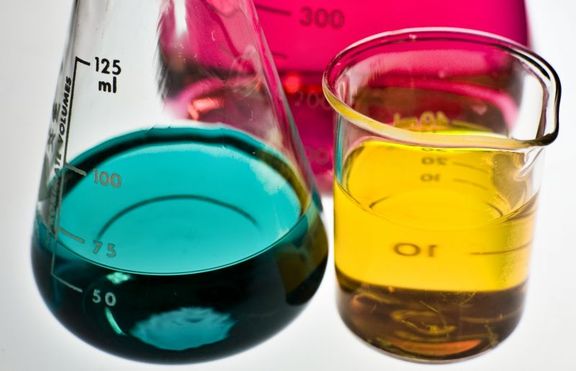 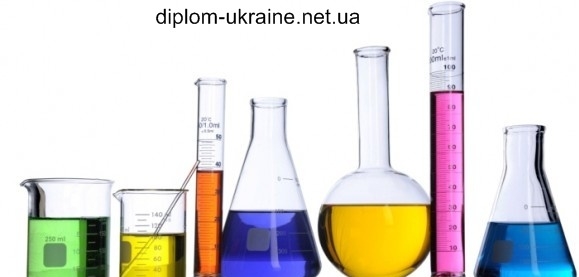 Аналітична хімія
напрям 6.040106 «Екологія, охорона навколишнього середовища та збалансоване природокористування»
Аналітична хімія – це наука про визначення хімічного складу речовин та їх хімічної будови.
Аналітичні дослідження в екології необхідні для вирішення практичних завдань охорони навколишнього середовища, ідентифікації забруднювальних речовин, визначення їх концентрацій, для розробки методів та приладів контролю вмісту токсичних компонентів у довкіллі. Інформація про стан навколишнього середовища може бути отримана лише на основі аналітичних визначень. Саме тому спеціалісти-екологи повинні володіти не тільки знаннями про особливості складу об’єктів природного середовища, але і знаннями з аналітичної хімії, предметом якої є розробка методів аналізу хімічного складу досліджуваних об’єктів та практичне виконання аналізів.
Якісний аналіз
Методи сухої хімії
Пірохімічний аналіз
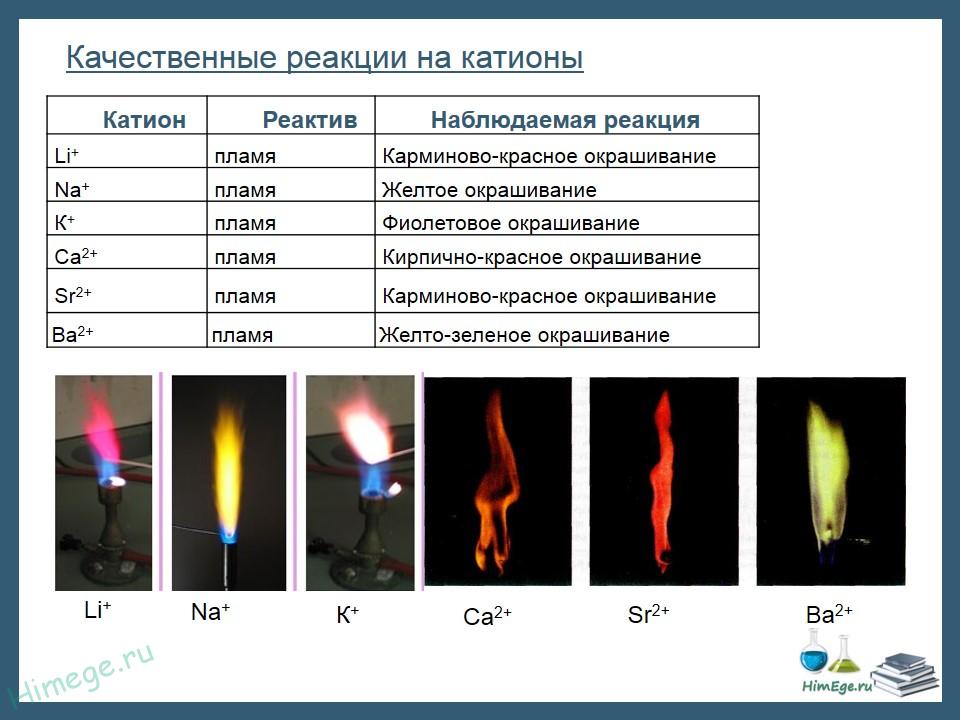 Одержання забарвлених перлин при сплавлянні досліджуваної речовини з  бурою
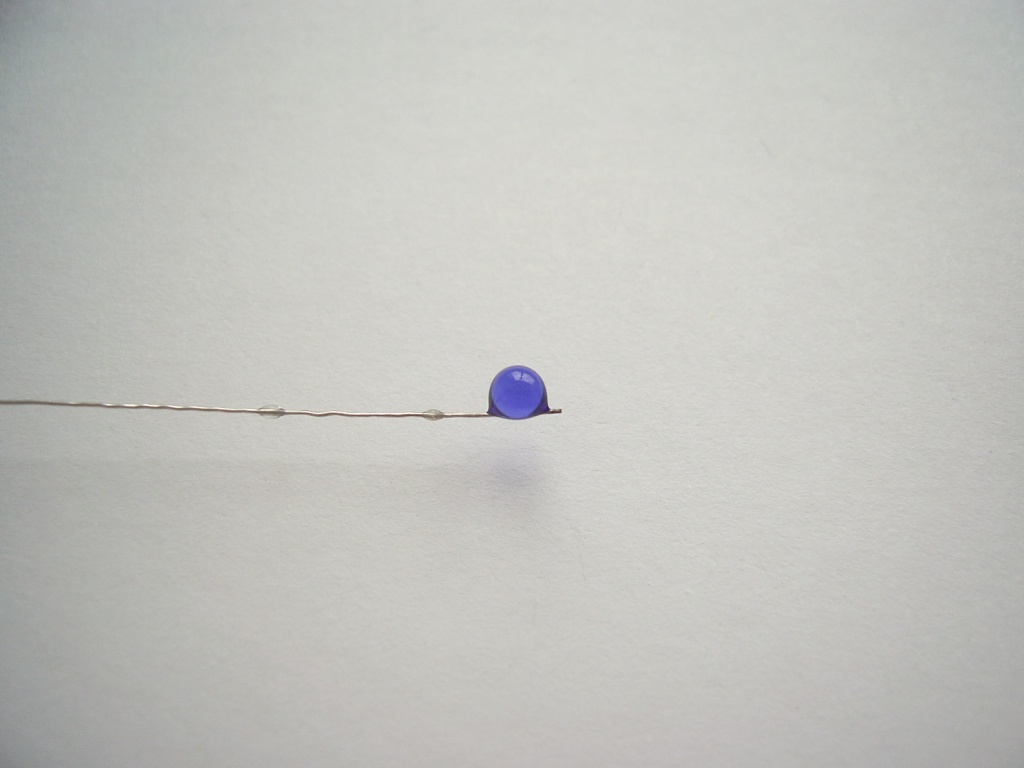 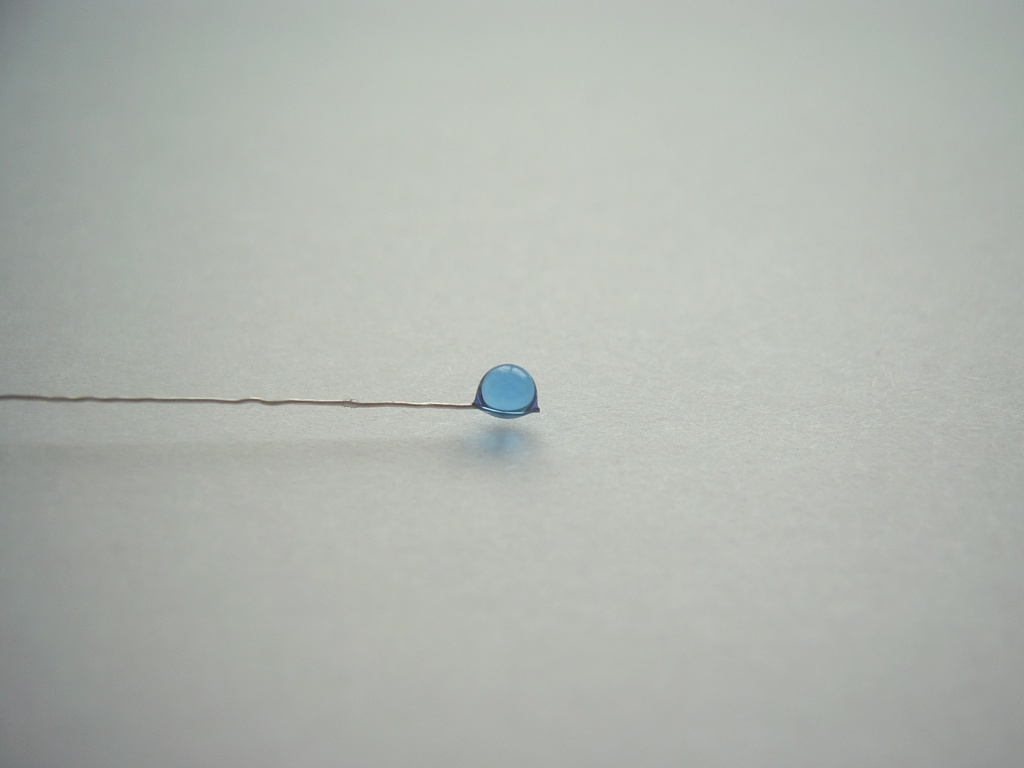 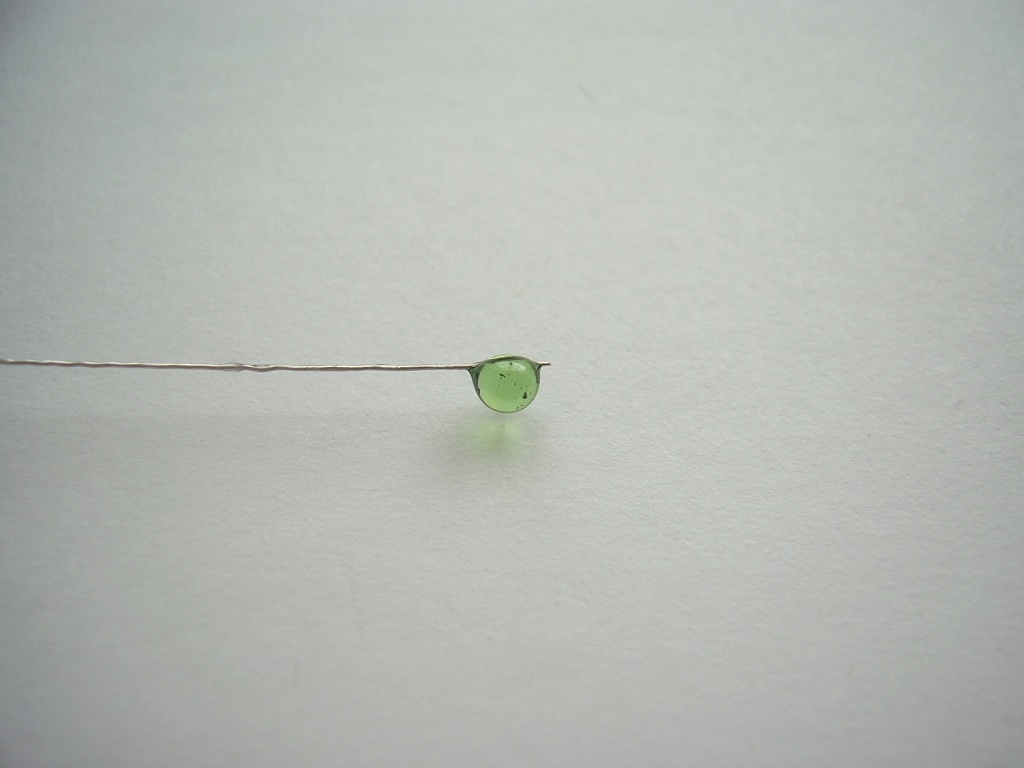 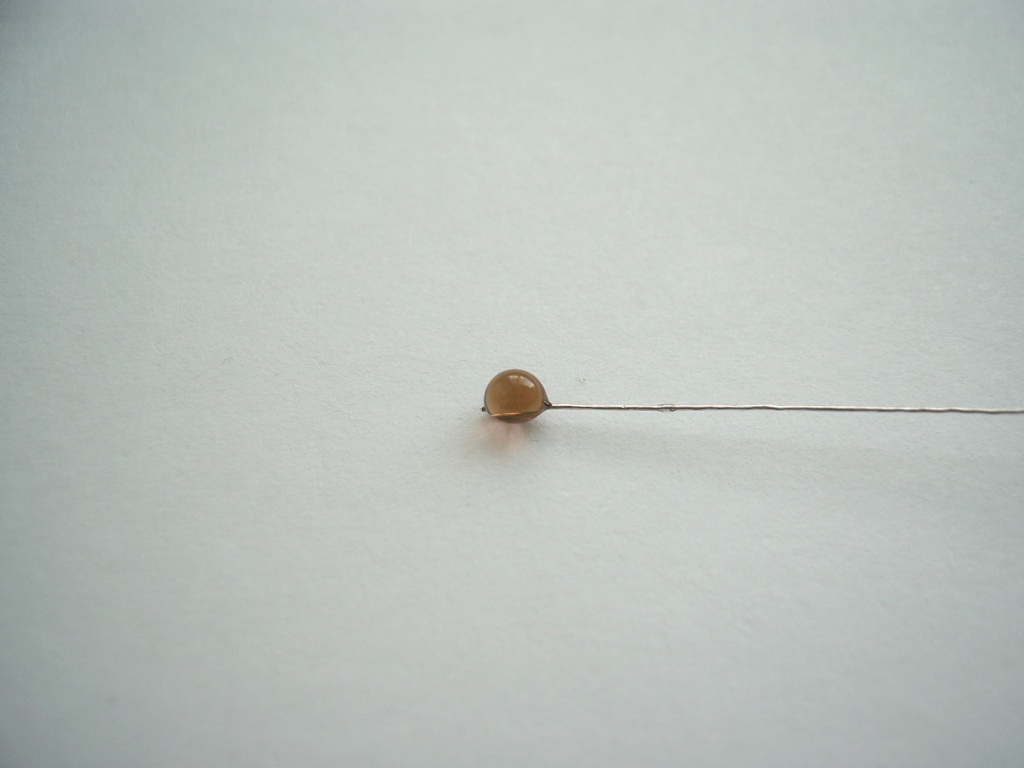 кобальт            мідь              хром            нікель
Методи мокрої хімії
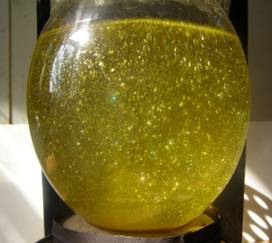 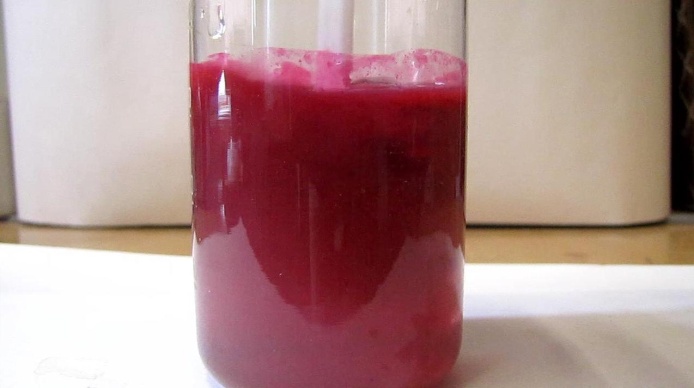 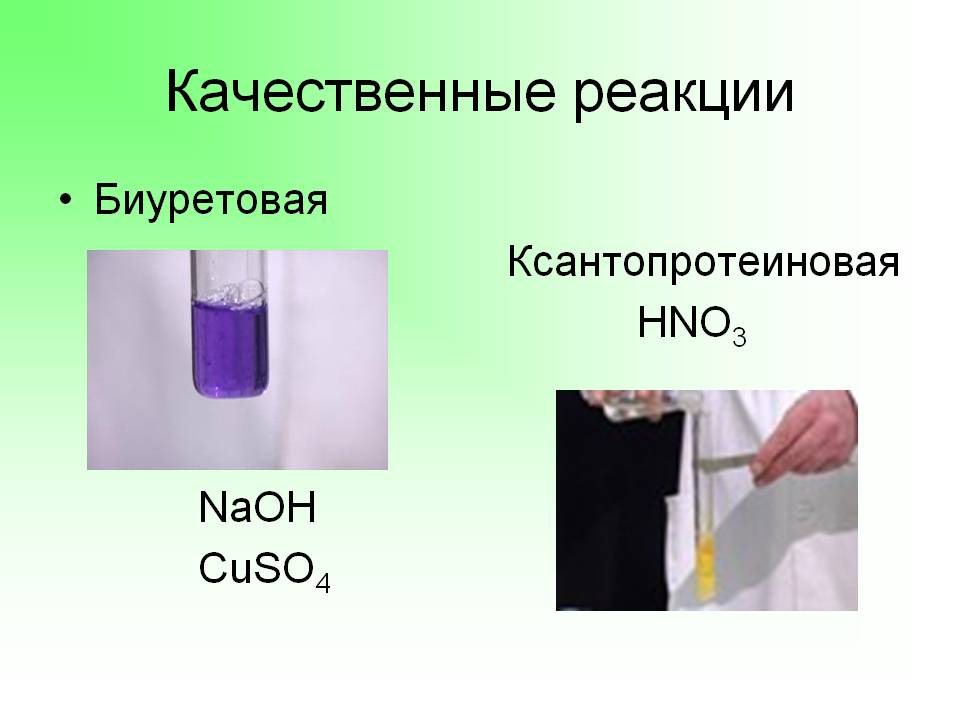 Якісна реакція на 
катіони нікелю
Біуретова реакція (на білки)
Реакція «золотого дощу»
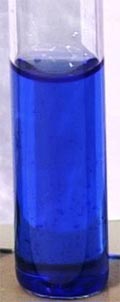 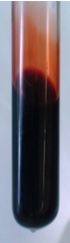 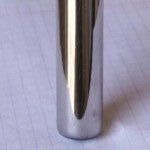 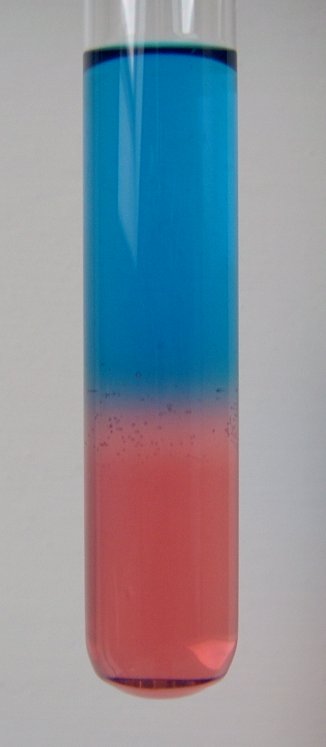 Реакція «срібного дзеркала»
Якісна реакція на 
катіони феруму
Якісна реакція на 
катіони кобальту
Якісна реакція на 
багатоатомні спирти
Кількісний аналіз
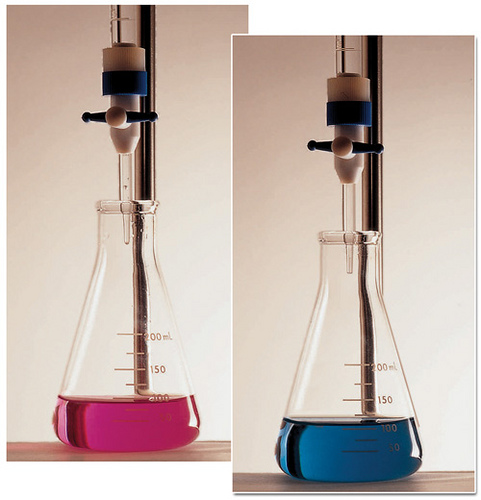 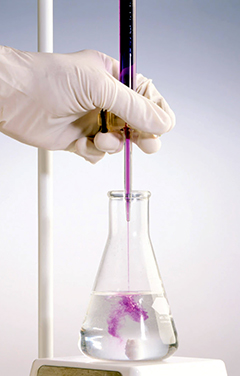 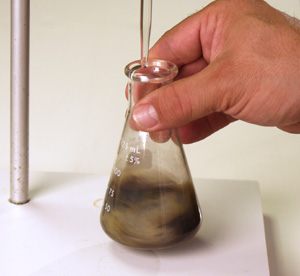 Метод йодометрії
Метод перманганато-метрії
Метод комплексонометрії